Тема 2: Джерела Трудового права
Питання до теми:
1.Поняття джерел трудового права. 
2.Види джерел трудового права.
3.Загальне і спеціальне законодавство про працю.
1. Поняття «Джерела права» застосовується у двох значеннях:
Матеріальні джерела права – матеріальні або духовні фактори, суспільні відносини, природа людини, природа речей, божественний або людський розум;
Формальні (юридичні) джерела права – документальні способи вираження і закріплення норм права, надання їм юридичного загальнообов'язкового значення, які виходять від держави або визнаються нею офіційно
Джерела трудового права (у юридичному, формальному аспекті)-
це сукупність загальновідомих і внутрішньо структурованих форм встановлення і виразу нормотворчими органами загальнообов'язкових правил поведінки, що регулюють трудові та тісно з ними пов'язані відносини.
2. Види джерел (форм) трудового права
Особливості основних джерел тп (НПА)
Важливе місце серед законодавчих актів трудового права займає кодифікований акт – Кодекс законів про працю України (КЗпП України) від 10.12.1971.
Значна роль у регулюванні суспільно-трудових відносин крім актів, виданих на державному (централізованому рівні), належить актам локального характеру, в першу чергу, колективним договорам.
Особливе місце серед джерел ТП займають соціально-партнерські угоди (регіональні, галузеві, генеральна).
- Продовження -
4. Для джерел ТП характерна наявність нормативних актів  конститутивного характеру – типових положень, типових форм, типових правил (Типові ПВТР, Типова форма контракту).
5. Серед джерел трудового права існує масив НПА, правотворенням якого займається Національна служба посередництва і примирення України, яка не реєструє їх у МЮ України.
6. Трудове право має значний ступінь диференціації у правовому регулюванні трудових відносин у залежності від умов виробництва, суб'єктивних ознак й ін.
Треба Подумати !яке поняття ширше, а яке вужче?
«законодавство про працю»
чи 
«трудове законодавство»
«Законодавство про працю» ширше ніж «трудове законодавство»
Класифікація НПА трудового законодавства за деякими критеріями:
За юридичною силою (закони і підзаконні акти)
За сферою дії (центральні (централізовані) і локальні)
За формою акту (закони, постанови, укази, накази й ін.)
За правотворчим органом
За видом суспільних відносин, регулювання яких вони здійснюють
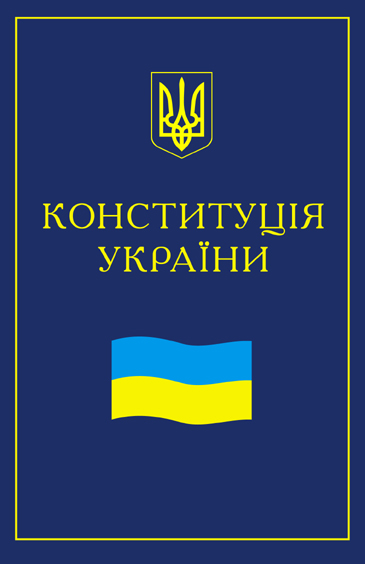 ХАРАКТЕРИСТИКА Конституції України
Ст. 36 – право на об'єднання громадян у профспілки
Ст. 43 – право заробляти собі на життя працею, яку людина вільно обирає або на яку вільно погоджується
Ст. 44 - право на страйк працівників для захисту своїх трудових прав і інтересів
Ст. 45 - право на відпочинок
Ст. 46 - право на соціальний захист у разі повної, часткової або тимчасової непрацездатності, безробіття й ін.
Ст. 55 – право на захист прав у суді
Міжнародні угоди (договори), конвенції, пакти, декларації, ратифіковані або схвалені ВРУ
Угода між країнами  СНД за участю України про співпрацю у галузі трудової міграції і соціального захисту трудящих - мігрантів, укладена в 1994 році; 
Угода між країнами  СНД за участю України про взаємне визнання прав на відшкодування шкоди, заподіяної працівникам каліцтвом, професійним захворюванням іншим ушкодженням здоров'я, пов'язаним з виконанням ними трудових обов'язків, укладена в 1994 році.
Конвенції МОП: «Про безробіття» № 2 (рат. у 1994р.), «Про щорічні оплачувані відпустки» № 53 (рат. У 1956р.) (близько 60 ратифіковано).
Закони
Кодекс законів про працю України;
Основи законодавства України про ЗДСС від 14.01.1998;
Про колективні договори і угоди від 01.07.1993 № 3356-XII;
Про оплату праці від 24.03.1995 №108/95-ВР
Про відпустки від 15.11.1996 № 504/96-ВР
Про охорону праці від 14.10.1992 №2694
Про порядок вирішення колективних трудових спорів (конфліктів) від 03.03.1998 № 137/98-ВР
Підзаконні акти
Деякі питання розслідування та обліку нещасних випадків, професійних захворювань і аварій на виробництві :постанова Кабінету Міністрів України від 30 листопада 2011 р. N 1232.

Інструкція про порядок ведення трудових книжок на підприємст­вах, в установах і організаціях: наказ Міністерства праці України від 29.07.1993 № 59.
Локальні акти
Локальні НПА : колективний договір, ПВТР;
Акти локального характеру : штатний розклад, положення про оплату праці, положення про преміювання (депреміювання), графік змінності, графік відпусток, угода про охорону праці, накази роботодавця (тільки не індивідуального характеру!) й ін.
Керівне значення постанов Пленуму верховного суду україни
1. Про практику розгляду судами трудових спорів № 9 від 06.11.1992,
2. Про судову практику в справах про відшкодування шкоди , заподіяної підприємствам, установам, організаціям їх працівниками № 14 від 29.12.1992,
3. Про застосування Конституції України при здійсненні правосуддя № 9 від 01.11.1996,
4. Про практику застосування судами законодавства про оплату праці № 13 від 24.12.1999.
li2005@ukr.net
Рішення конституційного суду україни
Рішення № 11-рп/2000 від 18.10.2000 (справа про свободу утворення профспілок); 
Рішення № 14-рп/2004 від 07.07.2004 (справа про граничний вік кандидата на посаду керівника вищого навчального закладу);
Рішення № 2-рп/2008 від 29.01.2008 (справа про звільнення народних депутатів України з інших посад у разі суміщення)
Судова практика Європейського суду з прав людини
Закон України «Про виконання рішення та застосування практики Європейського Суду з прав людини» 23 лютого 2006 року N 3477-IV ;
Справи:
        «Руденко проти України» від 29.11.2005 (про заборгованість ЗП);
        «Інковцова проти України» від 26.07.2007 (про виплату добових);
        «Чухась проти України» від 12.07.2007 (про поновлення на роботі).
3.Юридичні норми трудового права поділяються на загальні і спеціальні (нпа загальної і спеціальної дії)
Загальні норми закріплюють принципові положення для всіх працівників без винятку та забезпечують єдність у правовій регламентації відносин у сфері праці.
Спеціальні норми спрямовані на регулювання праці окремих категорій працівників.
Критерії диференціації нпа:
Об'єктивні :
Сектор економіки (галузь господарства);
Виробничі умови;
Характер трудового зв'язку (ТИМЧАСОВИЙ, СЕЗОННИЙ);
Природно-кліматичні і географічні умови;
Техногенний фактор;
Відповідальний характер праці;
Складність виконуваної роботи;
Організаційно-правова форма роботодавця і форма власності на його майно;
Суб'єктивні :
Стан здоров'я;
Вік;
Стать;
Соціальні:
Наявність сімейних відносин (дітей, утриманців)